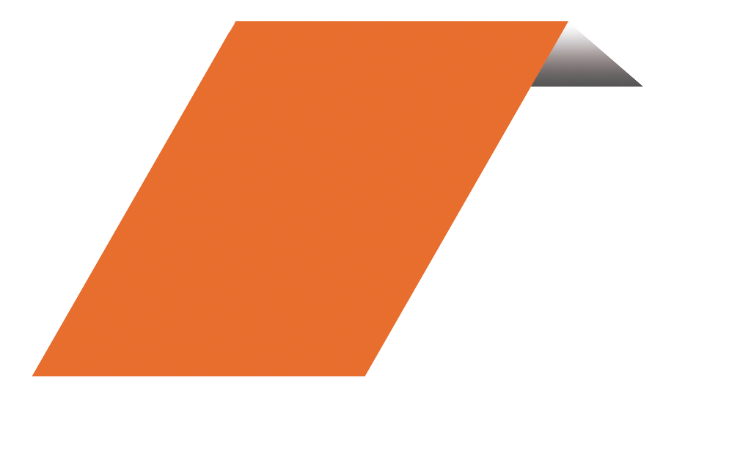 10o
Congreso Nacional de Investigación
en Empresas Familiares y Desarrollo Regional post COVID-19
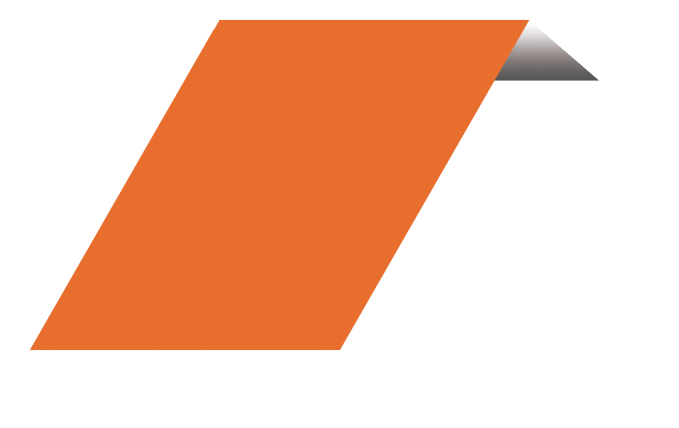 10o
Congreso Nacional de Investigación
En Empresas Familiares y Desarrollo
Regional post COVID-19
Ponencia:
En Empresas Familiares y Desarrollo Regional post COVID-19

Imparte: Dra. María Teresa Magallón Diez
Título
Si bien en sistemas premodernos existían tributos consistentes en pagos en especie o prestaciones personales, en los sistemas tributarios capitalistas la obligación tributaria tiene carácter dinerario. Pueden, no obstante, mantenerse algunas prestaciones personales obligatorias para colaborar a la realización de las funciones del Estado, de las que la más destacada es el servicio militar obligatorio.
Gráfico
Imágenes
Si bien en sistemas premodernos existían tributos consistentes en pagos en especie o prestaciones personales, en los sistemas tributarios capitalistas la obligación tributaria tiene carácter dinerario. Pueden, no obstante, mantenerse algunas prestaciones personales obligatorias para colaborar a la realización de las funciones.
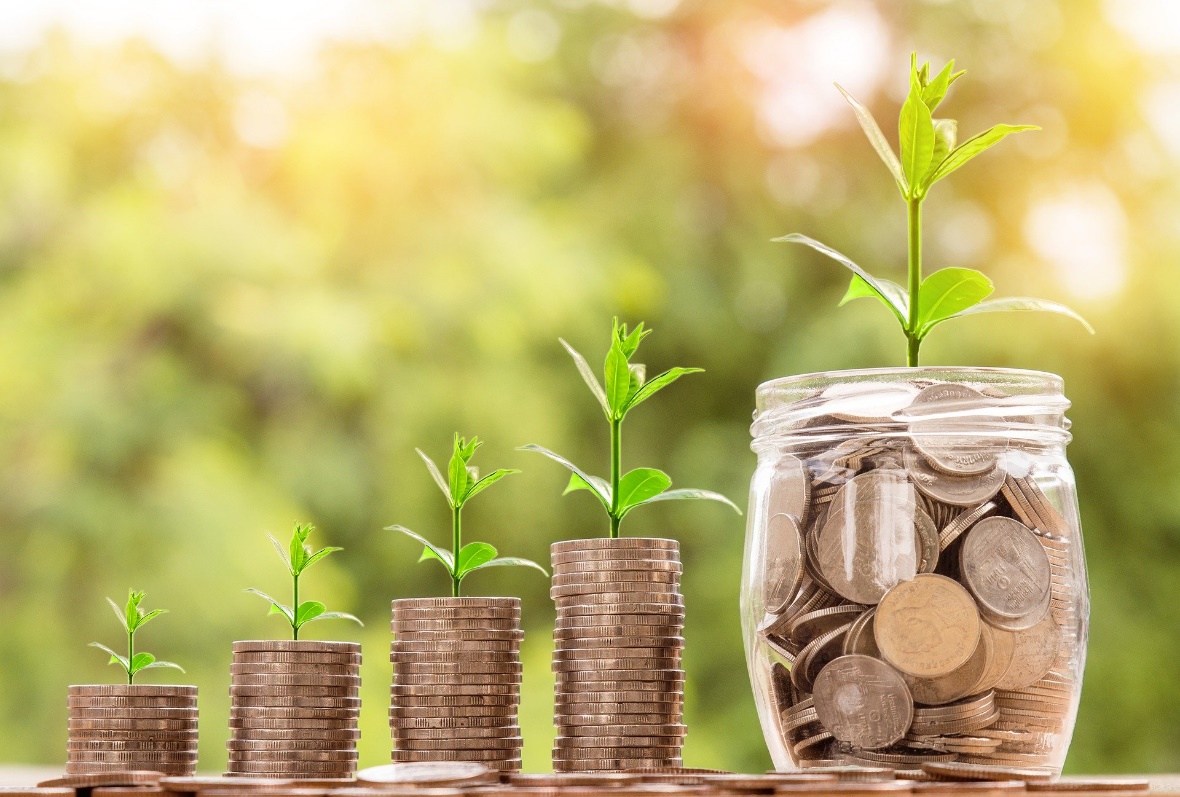 Gracias
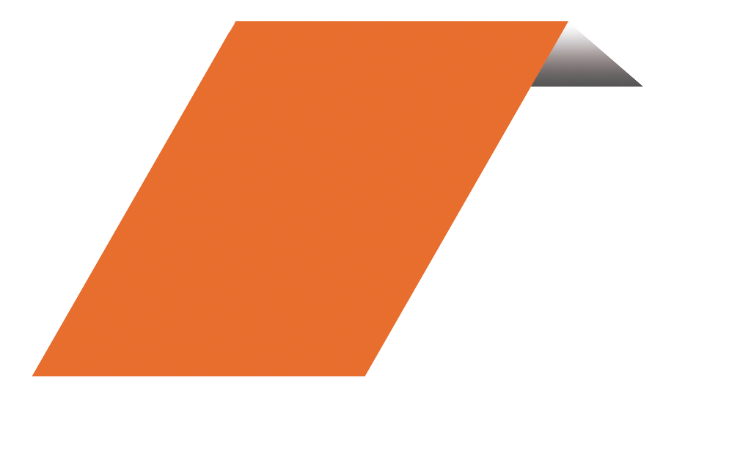 10o
Congreso Nacional de Investigación
en Empresas Familiares y Desarrollo Regional post COVID-19